Реализация муниципального проекта 
«Поддержка семей, имеющих детей»»
(дискуссионная площадка)

Смирнова Наталья Борисовна, 
главный специалист по вопросам общего 
(коррекционного), инклюзивного образования
МОО администрации Березовского района
[Speaker Notes: Тема.]
Программа:
*Текущее состояние
      *Презентация опыта МБДОУ «Берёзовский детский №4»
*Цели, действия
*Документация
*Ожидаемый результат
Текущее состояние:
Цели:

1) Открытие консультационных центров в каждом ОУ.
2) Создание информационное базы на сайтах ОУ.
3) Открытие районного консультационного центра.
4) Организация взаимодействия с КГБУЗ «Берёзовская РБ» и Управлением социальной защиты населения
5) Концепция развития инклюзивного образования     ( декабрь 2020)
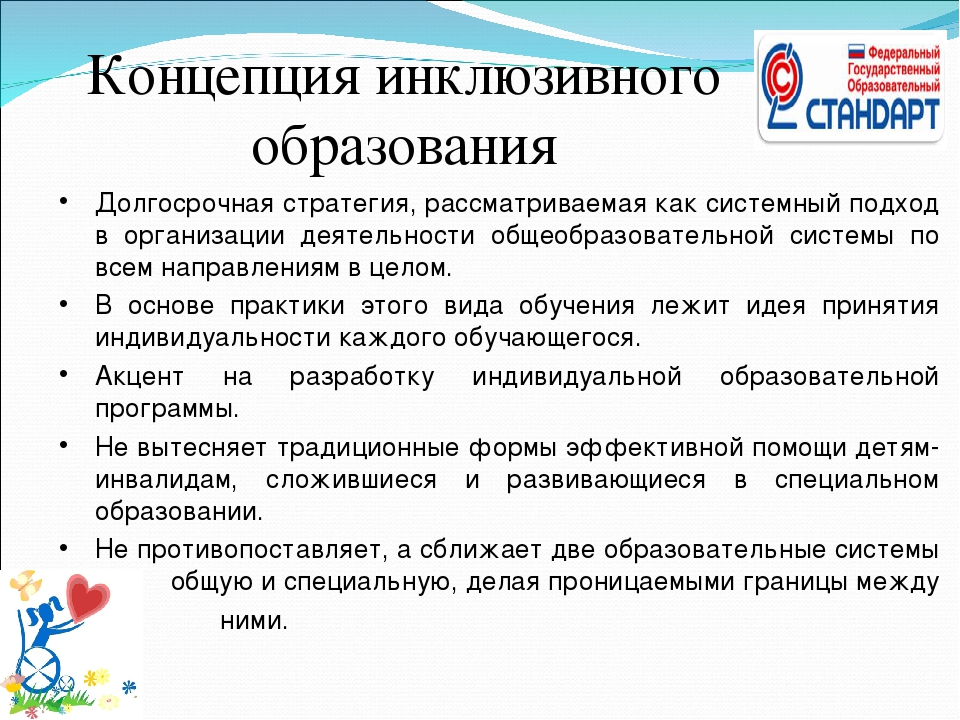 Электронный журнал учета
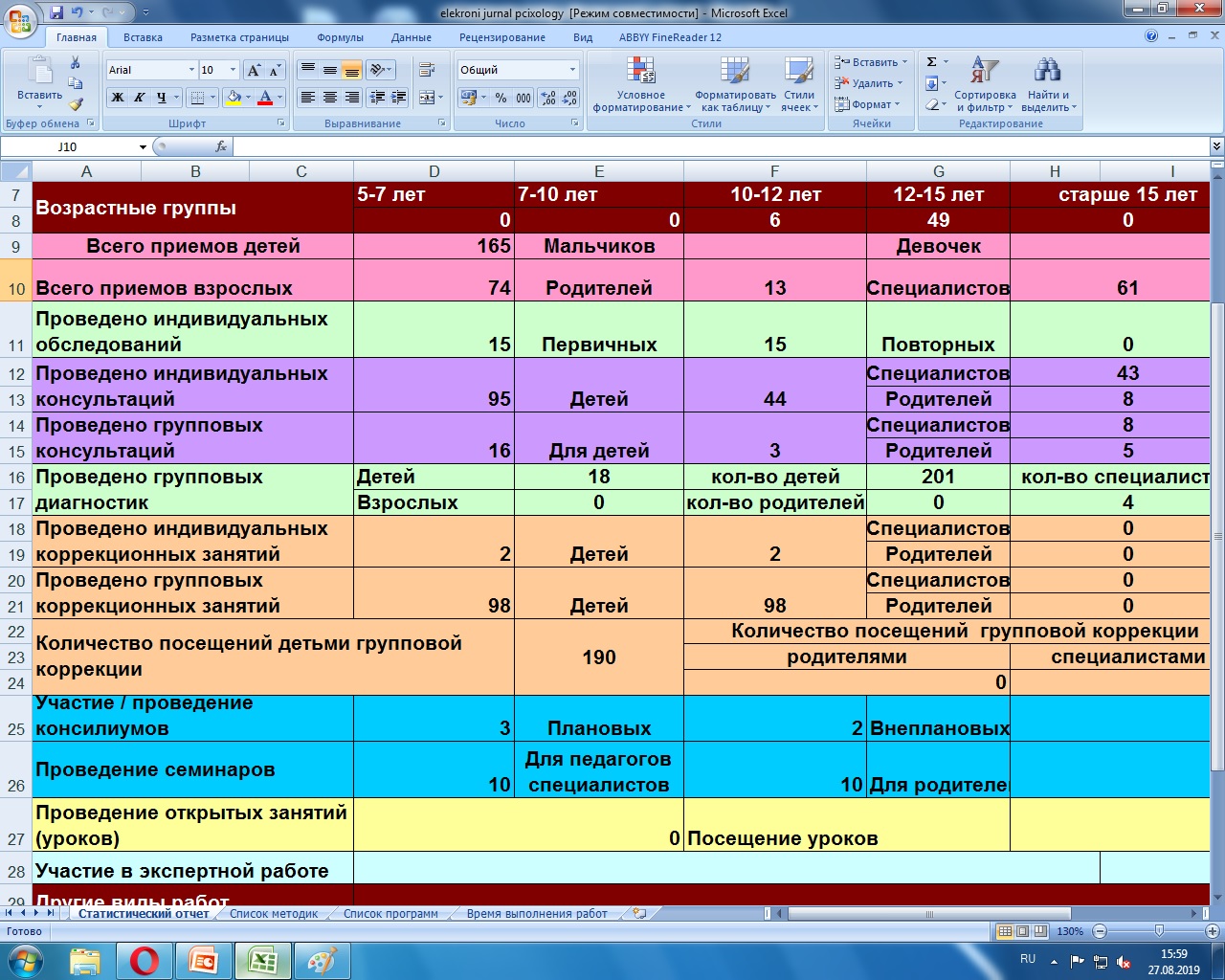 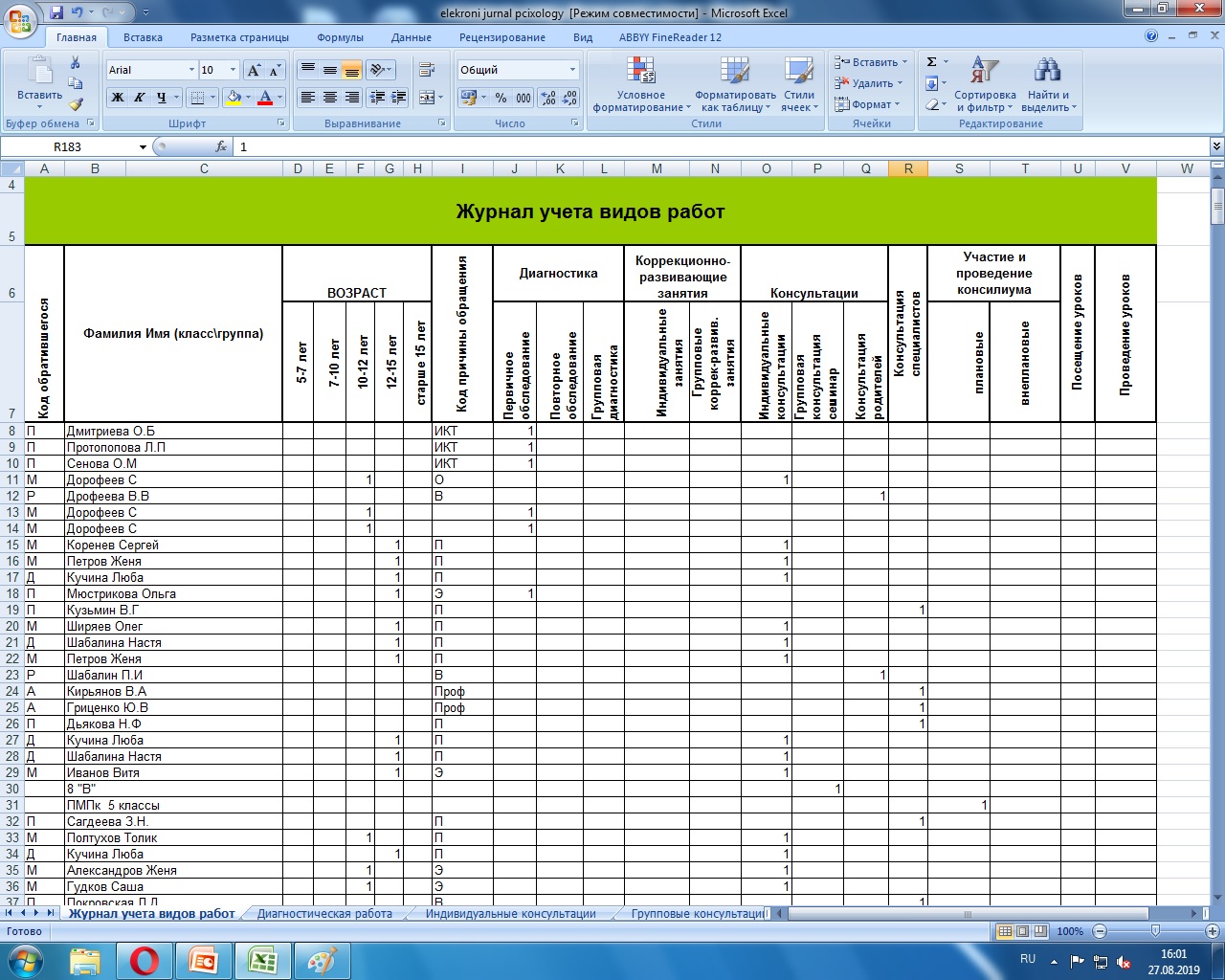 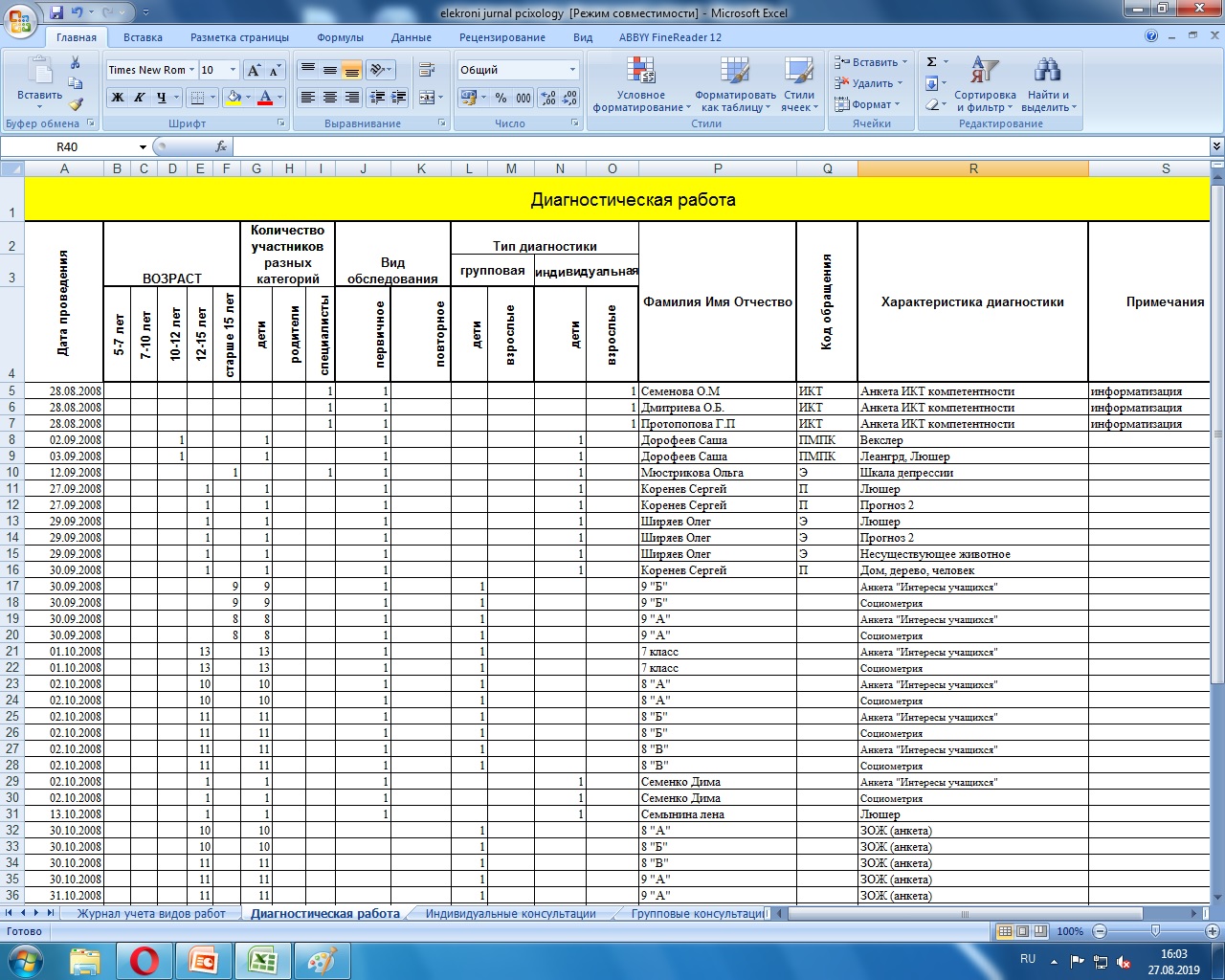 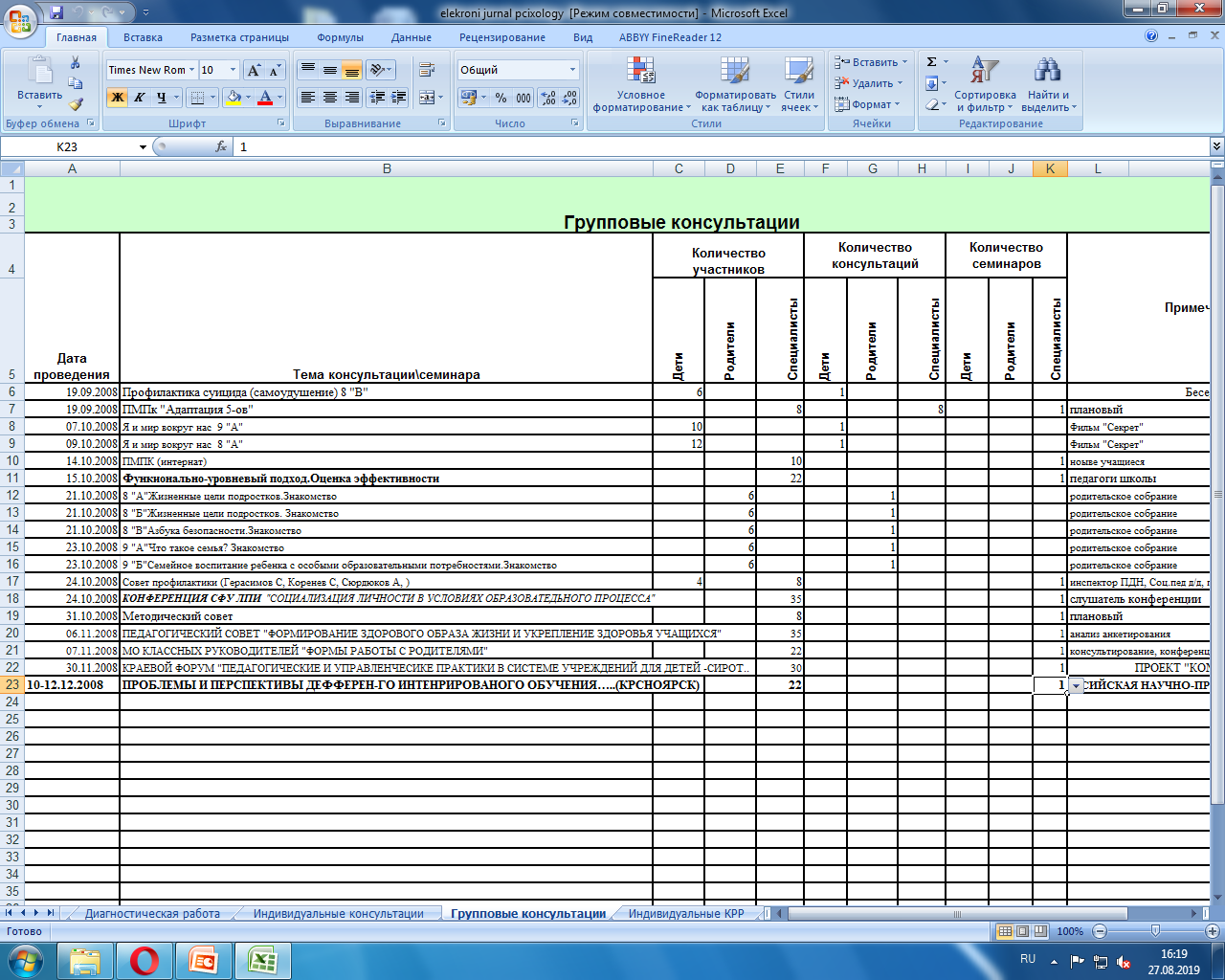 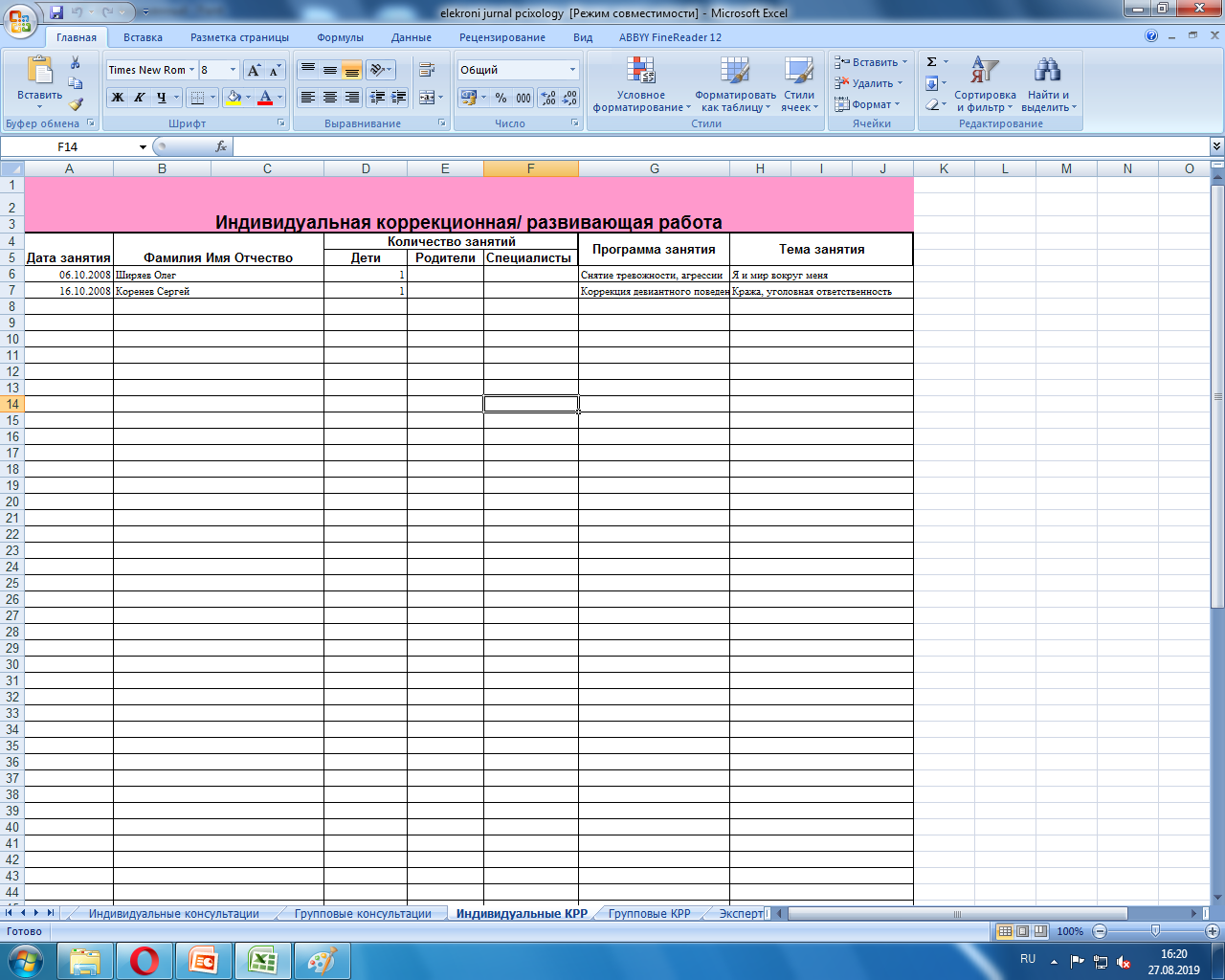 Реакция ОУ:
« И это пройдёт…» (низкий уровень мотивации)

«Авось повезёт…» (низкий уровень предоставляемых работ)

«Лучше меньше да лучше…»
К 2024 году 

70% обучающиеся с ОВЗ должны быть охвачены в сфере  дополнительного образования


100% охват профориентационой работой
Показатели муниципальных проектов

Количество услуг психолого-педагогической, методической и консультативной помощи родителям    2019 г.  – 260 
                                                                   2022 г. – 320

Доля граждан, положительно оценивших качество услуг   2019 г. – 55%
                                                                                                    2022 г. – 60%

                                  Увеличение показателей должно произойти  на 47%